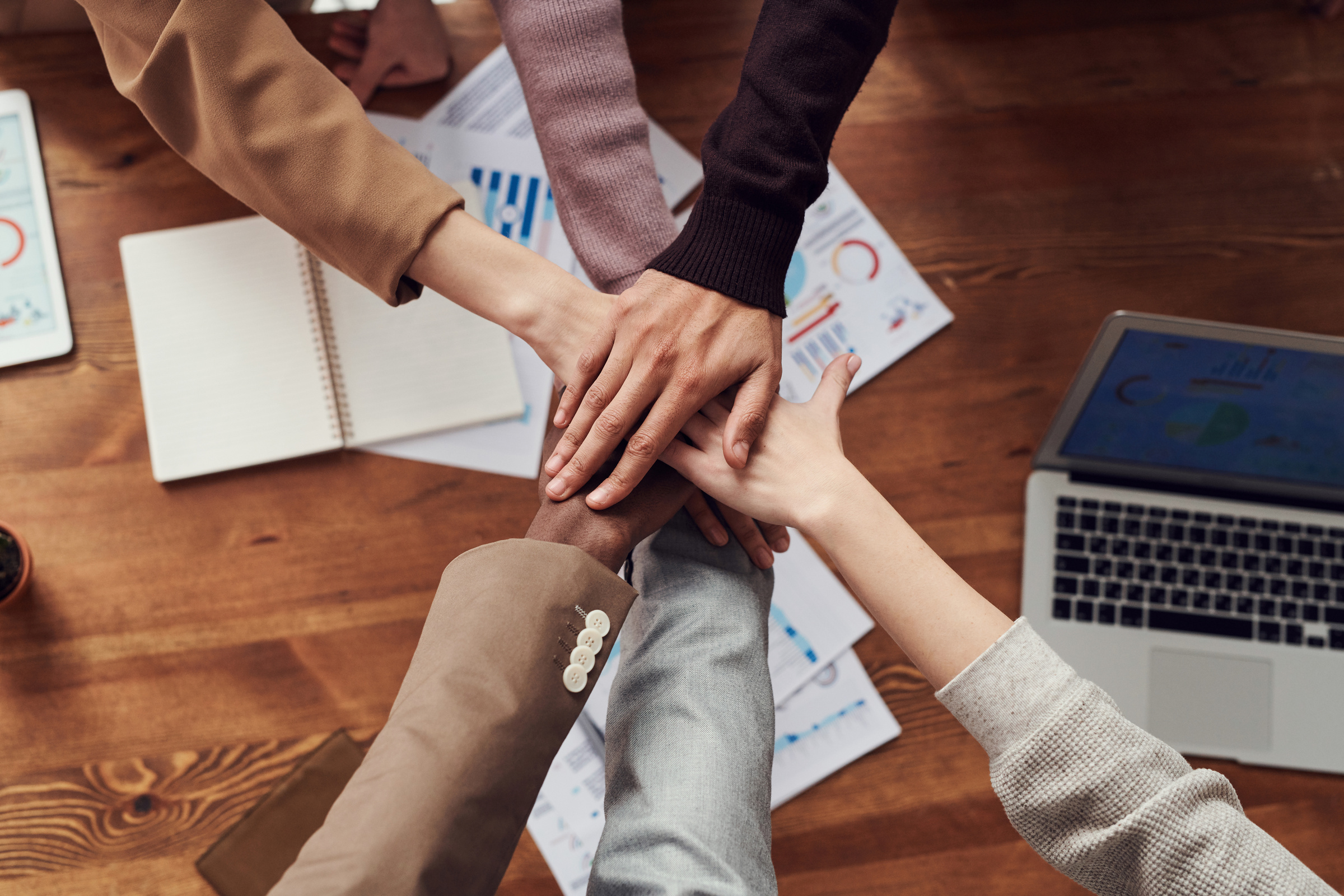 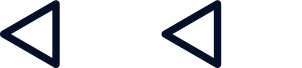 Leadership d’Équipe et Relève
Dr. Gustavo Crocker
General Superintendent
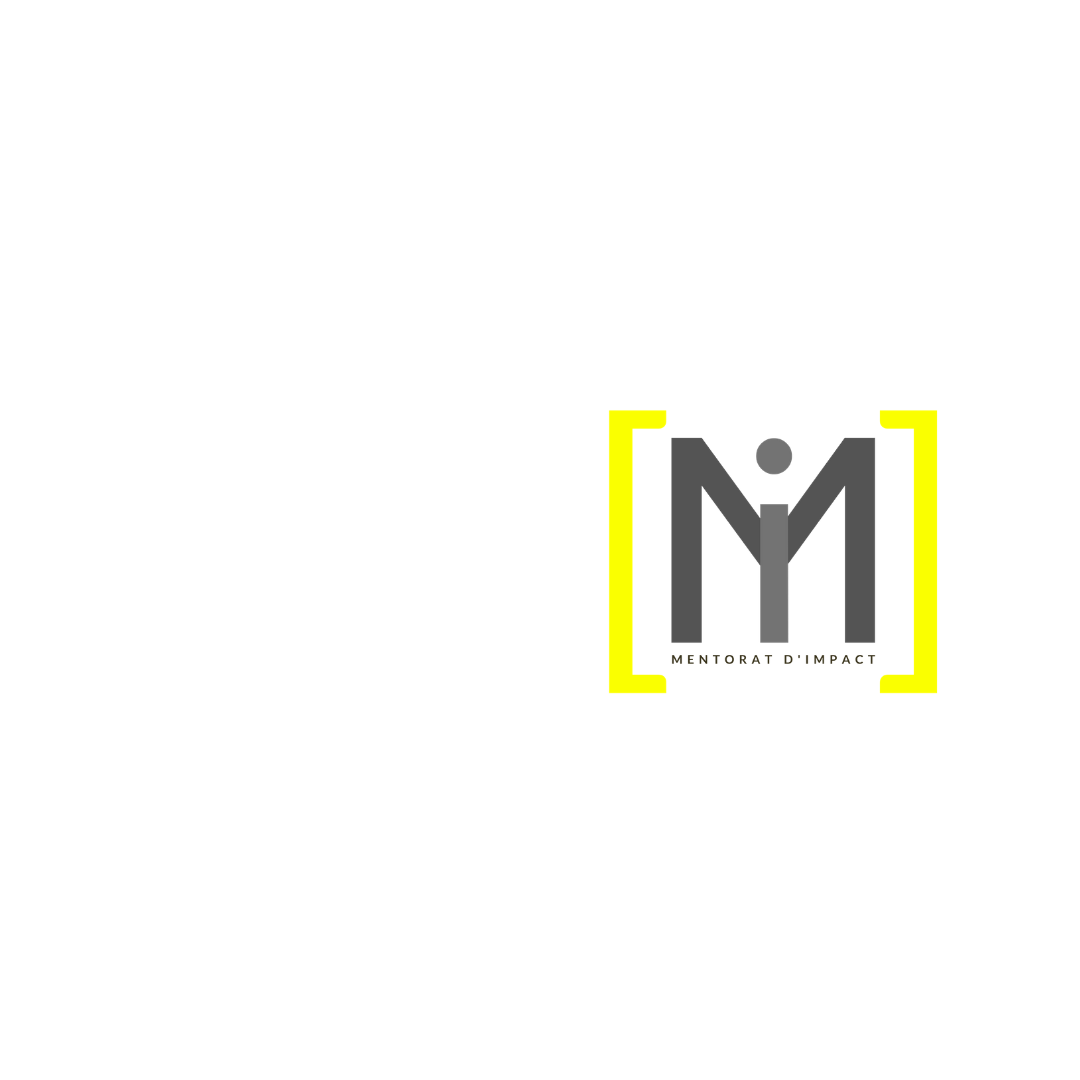 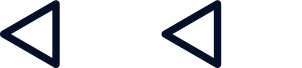 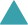 Le Leadership Visionnaire de l’Équipe de Néhémie
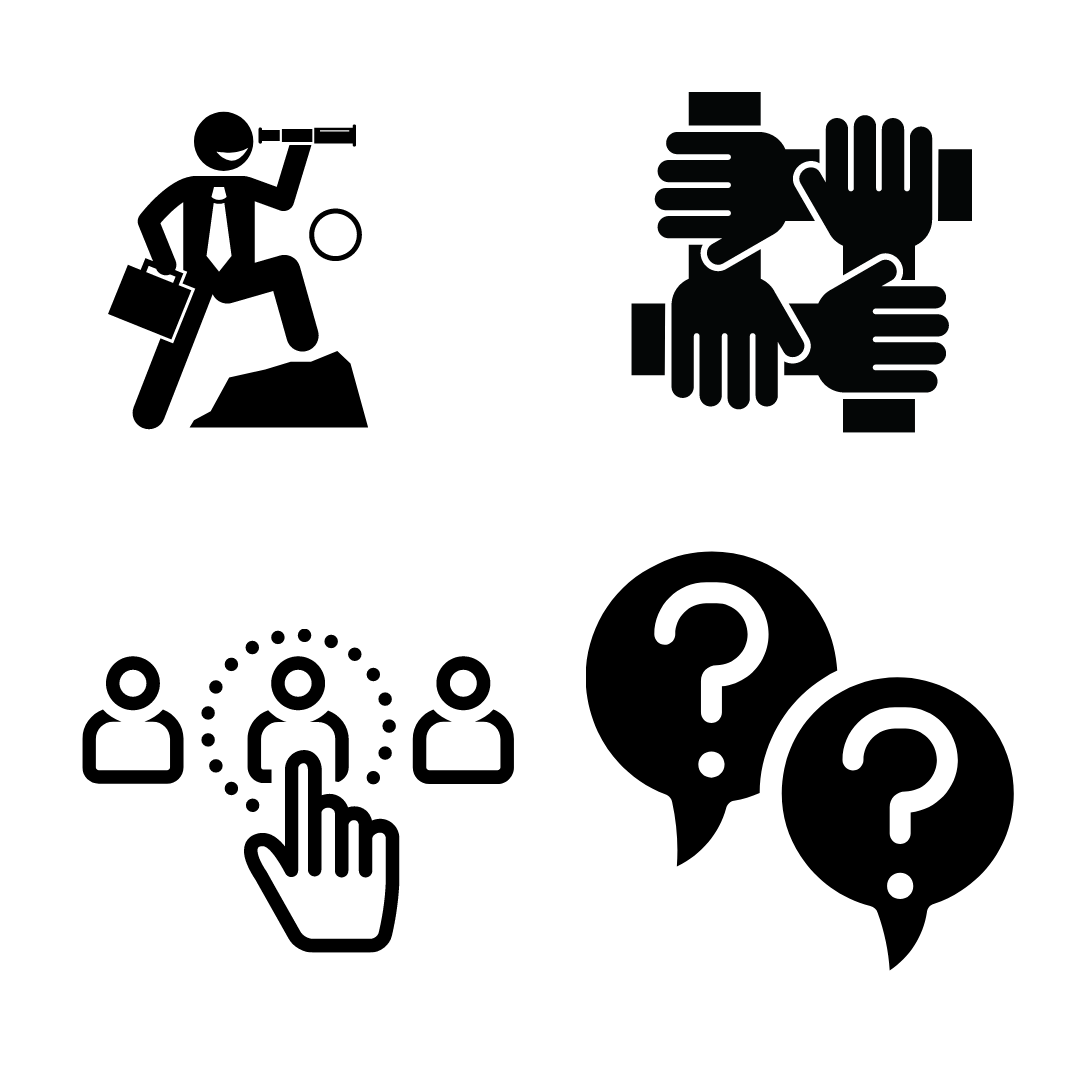 Il fixe son objectif (1:4-11)
Il vérifie la situation (2:11-16)
Il forme une équipe (2:12)
Il donne la vision (1:17-18)
Il développe l’appropriation (1:18)
Ils font face à l’opposition ensemble (4, 5)
Ils accomplissent la tâche (7:1-3)*
Ils célèbrent Dieu (8, 9, 10)
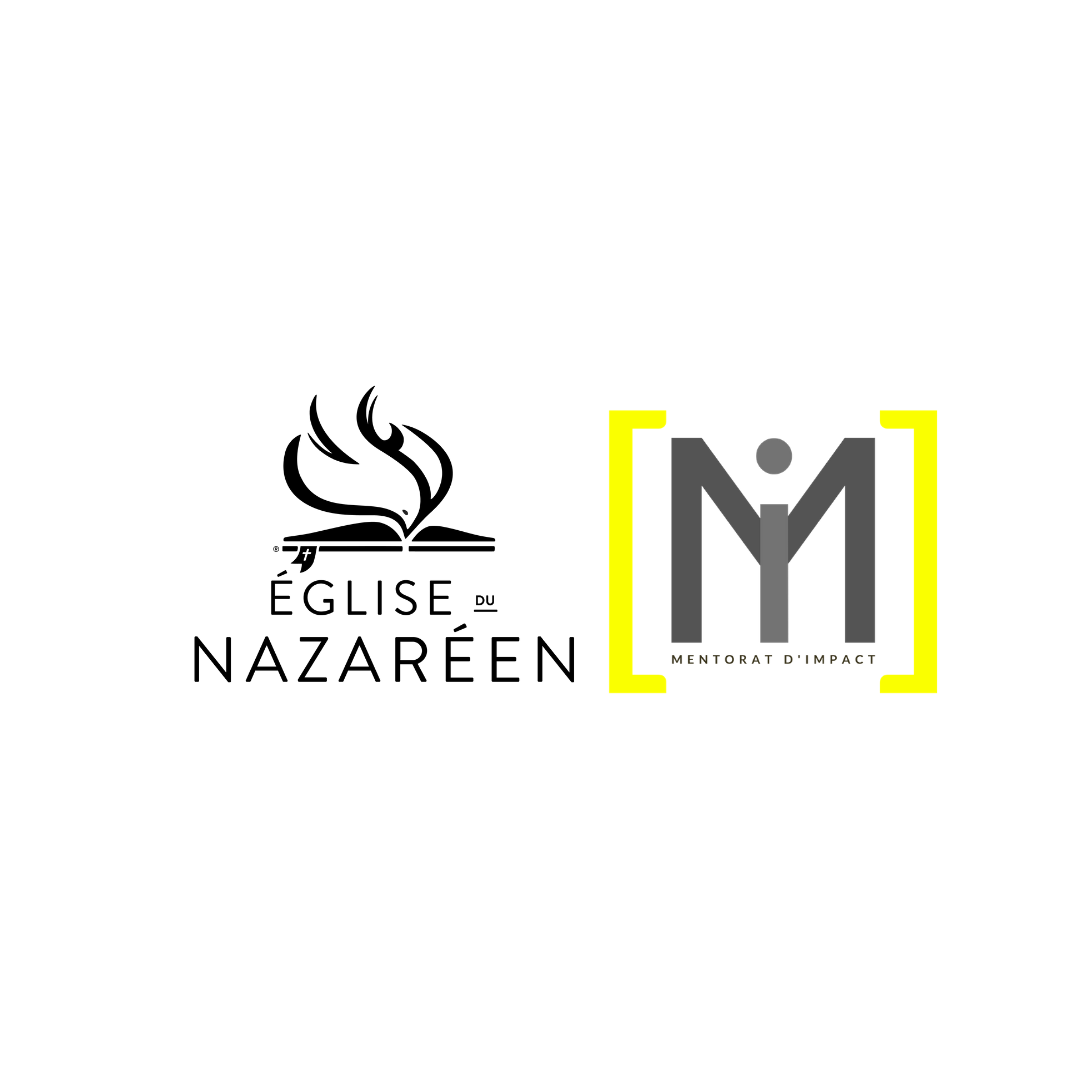 * Le leadership d'équipe ne se traduit pas toujours par la performance exécutive
Apprentissages personnels sur le travail en équipe

Construire l’équipe n’est pas la même chose que diriger l’équipe
Ce n'est pas la même chose d'être chef d'équipe que d'être membre d'une équipe
Une bonne appartenance à une équipe ne se traduit pas nécessairement par un bon leadership d'équipe
Tous les bons chefs d'équipe ne sont pas de bons membres d'équipe
Quelles leçons avez-vous tiré de votre parcours en tant que leader ?
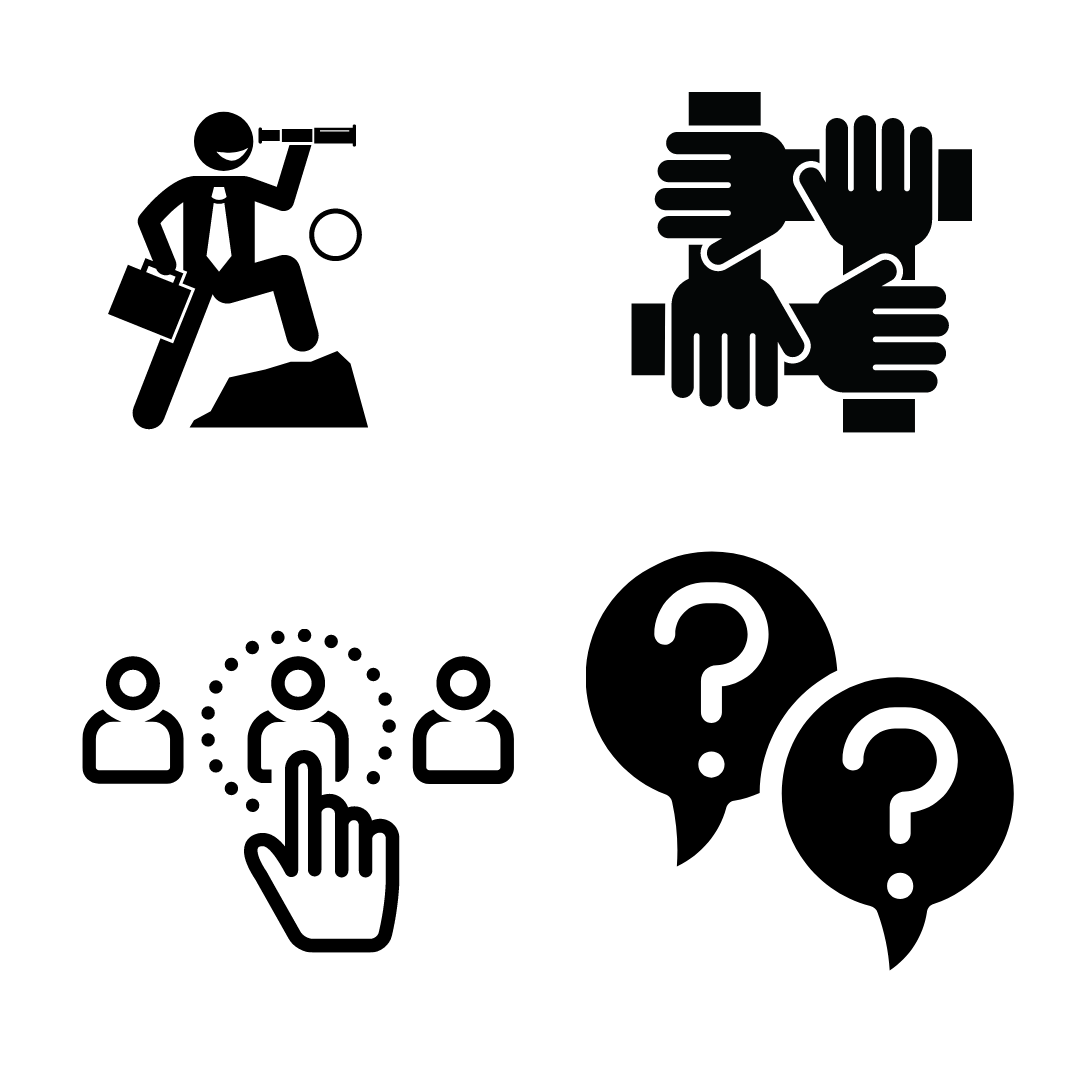 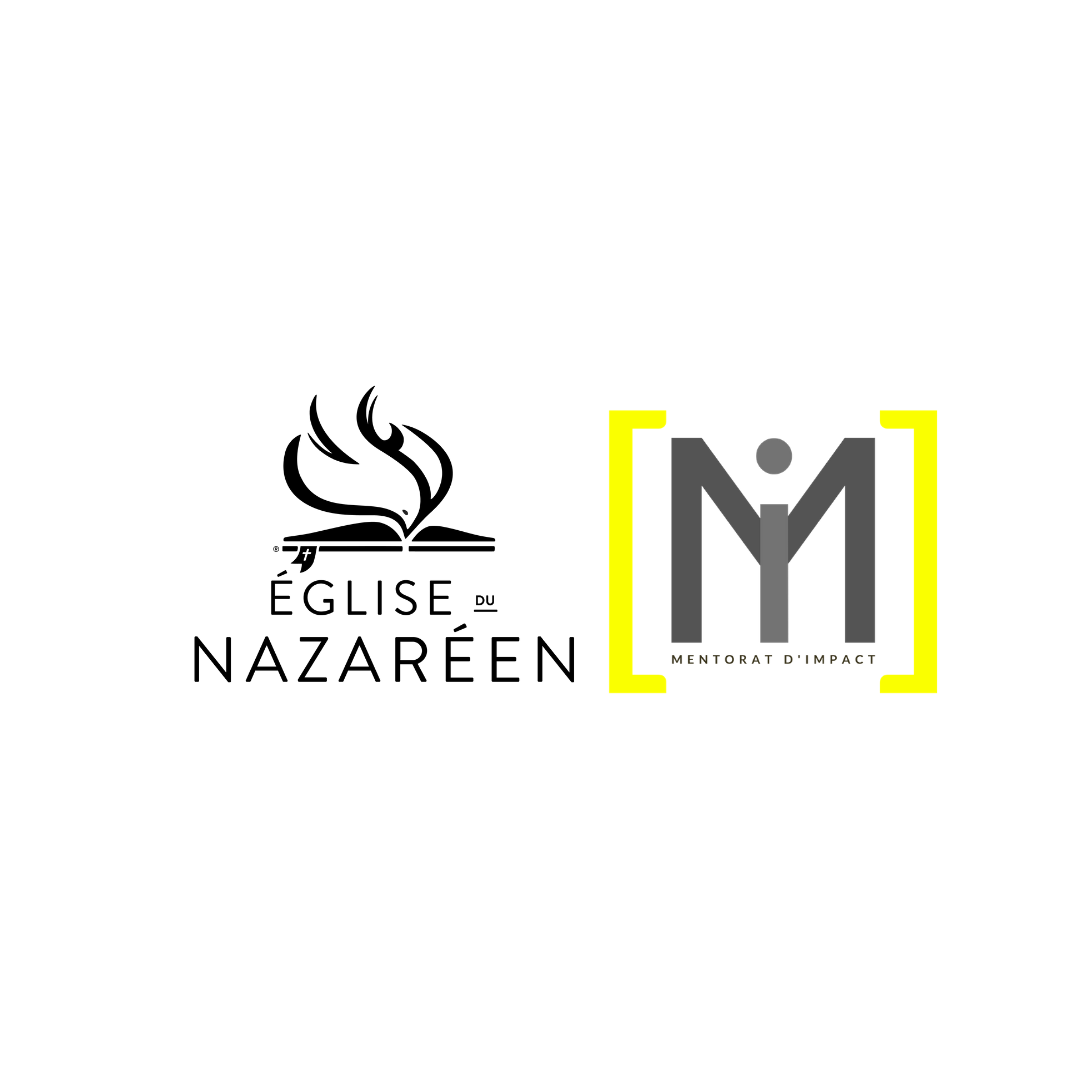 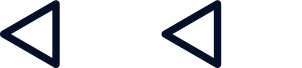 Leadership dans le cadre d'une équipe
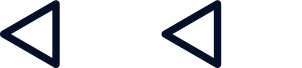 En général, une équipe accomplit bien plus que la somme de tous les individus (synergie). Eccl. 4:12

Travailler en équipe peut aider les gens ordinaires à obtenir des résultats inhabituels. Actes 4:13

Le sens du BUT est essentiel dans le travail d'équipe. Matt. 4:19

Un leader est connu de l'équipe qu'il rassemble 
Les leaders faibles se « clonent » eux-mêmes
Des leaders forts construisent les équipes autour de leurs faiblesses
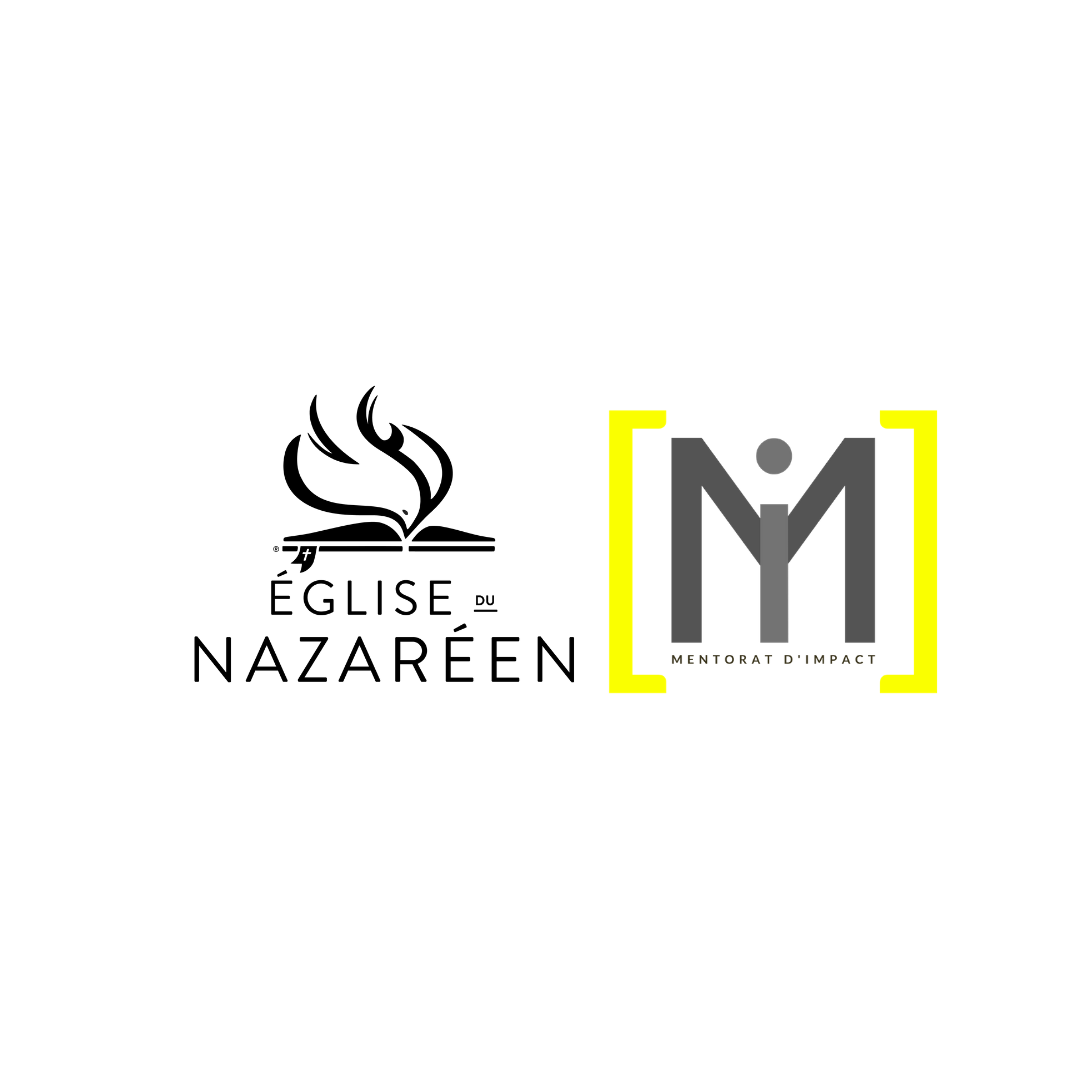 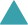 Les étapes d'une Equipe 
(Et le rôle du leader)
Former
La mise en scène
(Coordination de comportements)

Storming 
Résoudre les conflits et les tensions
(Coacher les comportements)
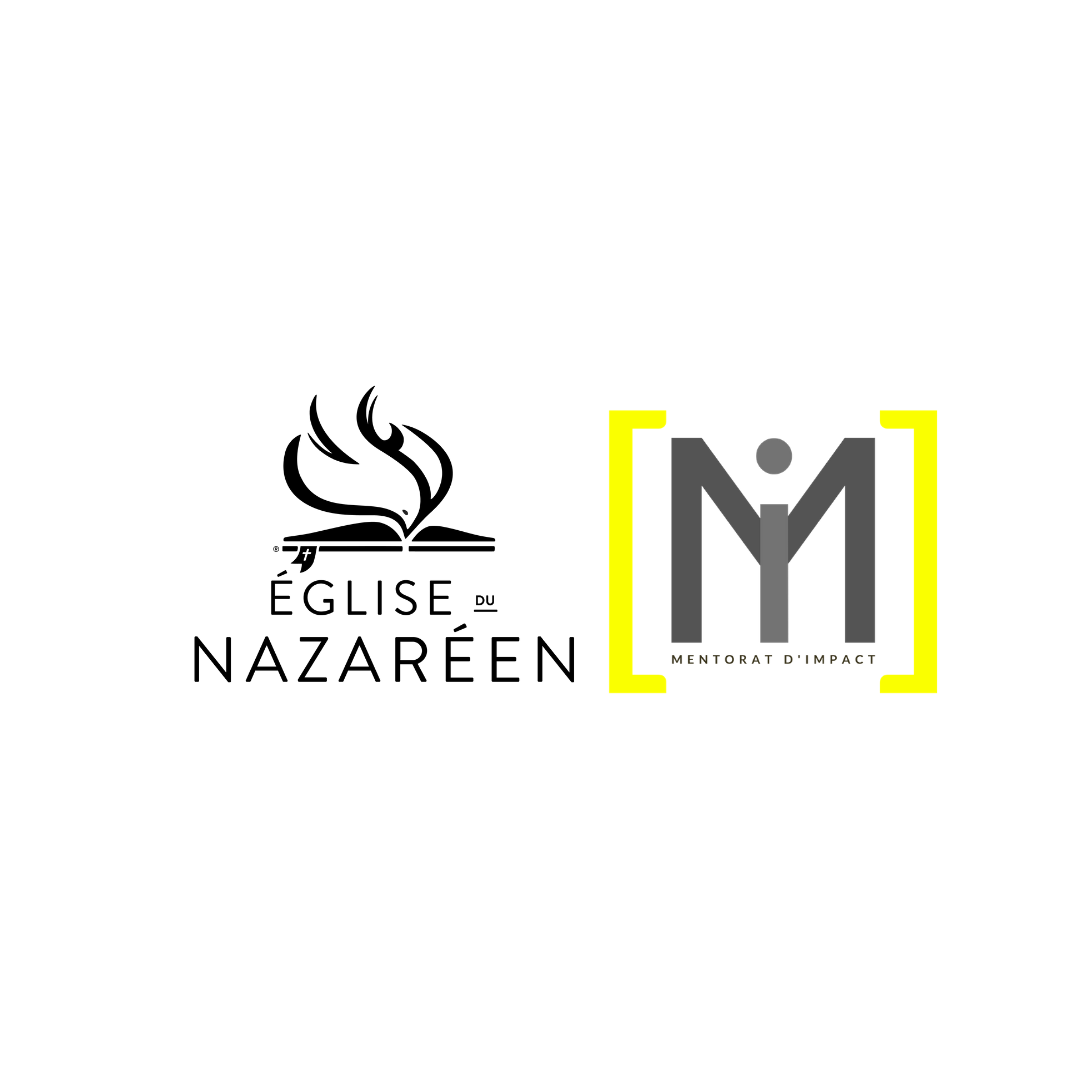 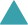 Les étapes d'une Equipe 
(Et le rôle du leader)
Norming 
Planifier ensemble
(Responsabiliser les comportements)


Performer
Implémenter la mission
(Supporter les comportements)
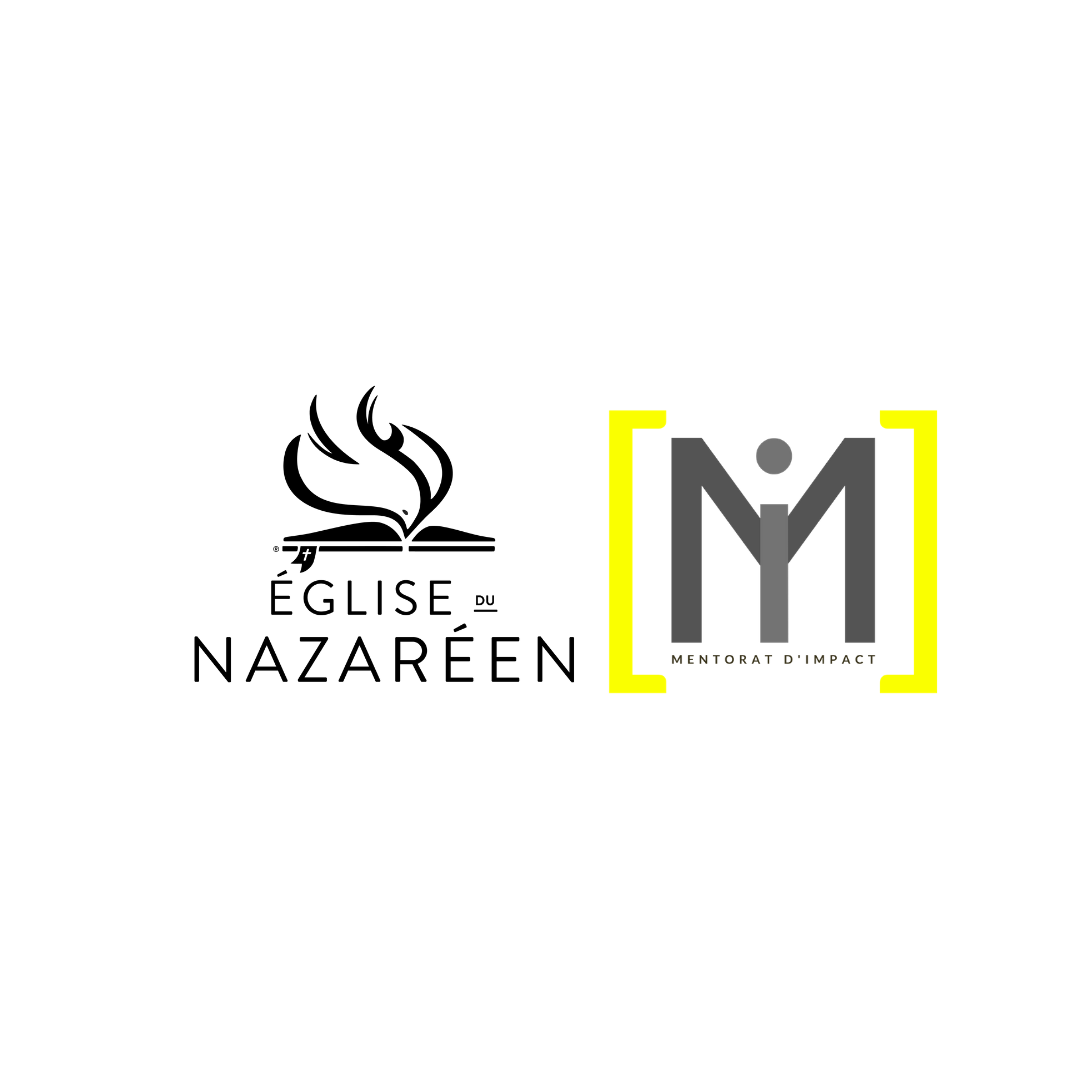 Les « 5C » essentiels du 
travail d'équipe*
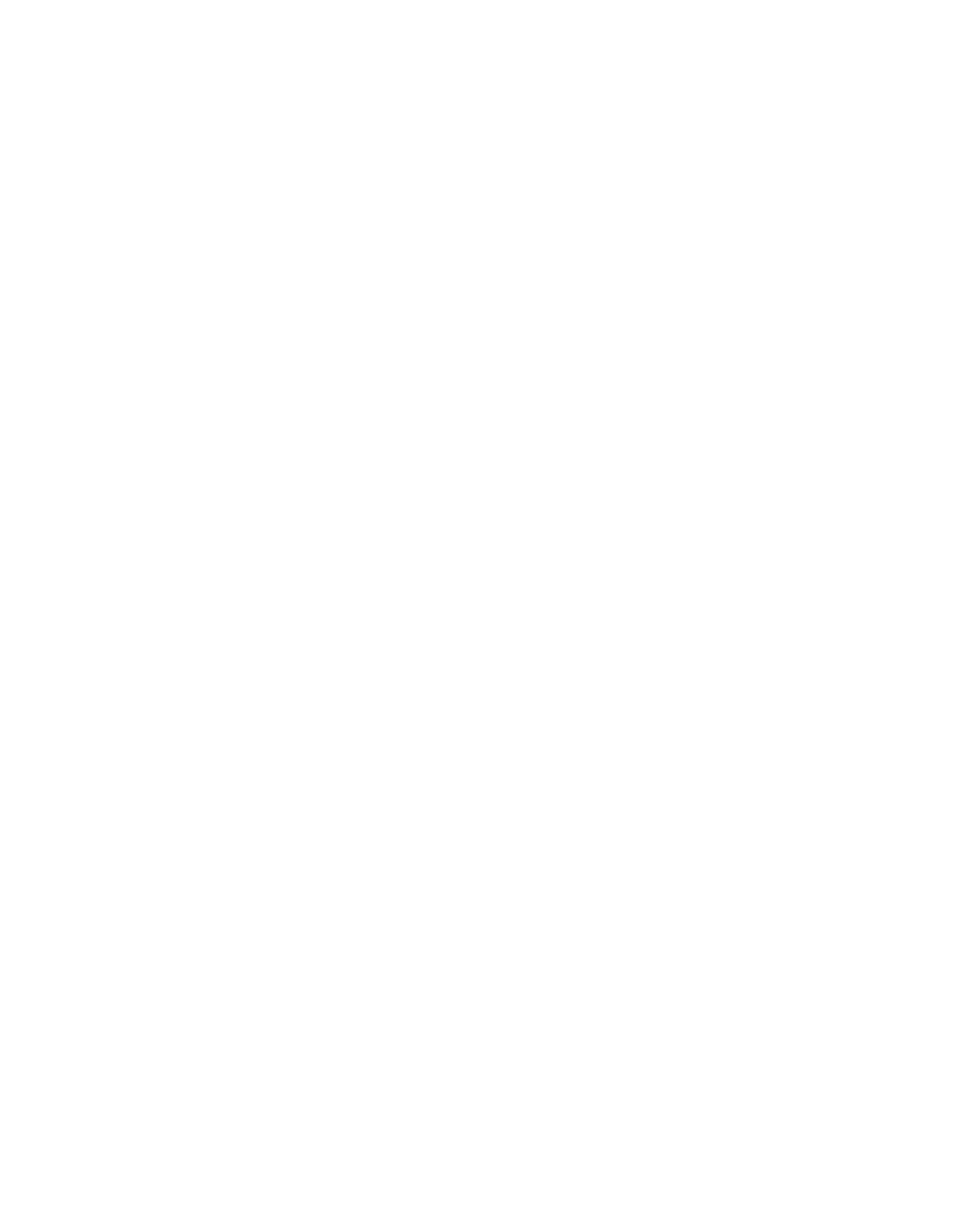 Communication
Coopération
Contribution
Commitment (Engagement)
Christ

*Steckel, L., (2009) “The Five Cs,” in, Teamwork
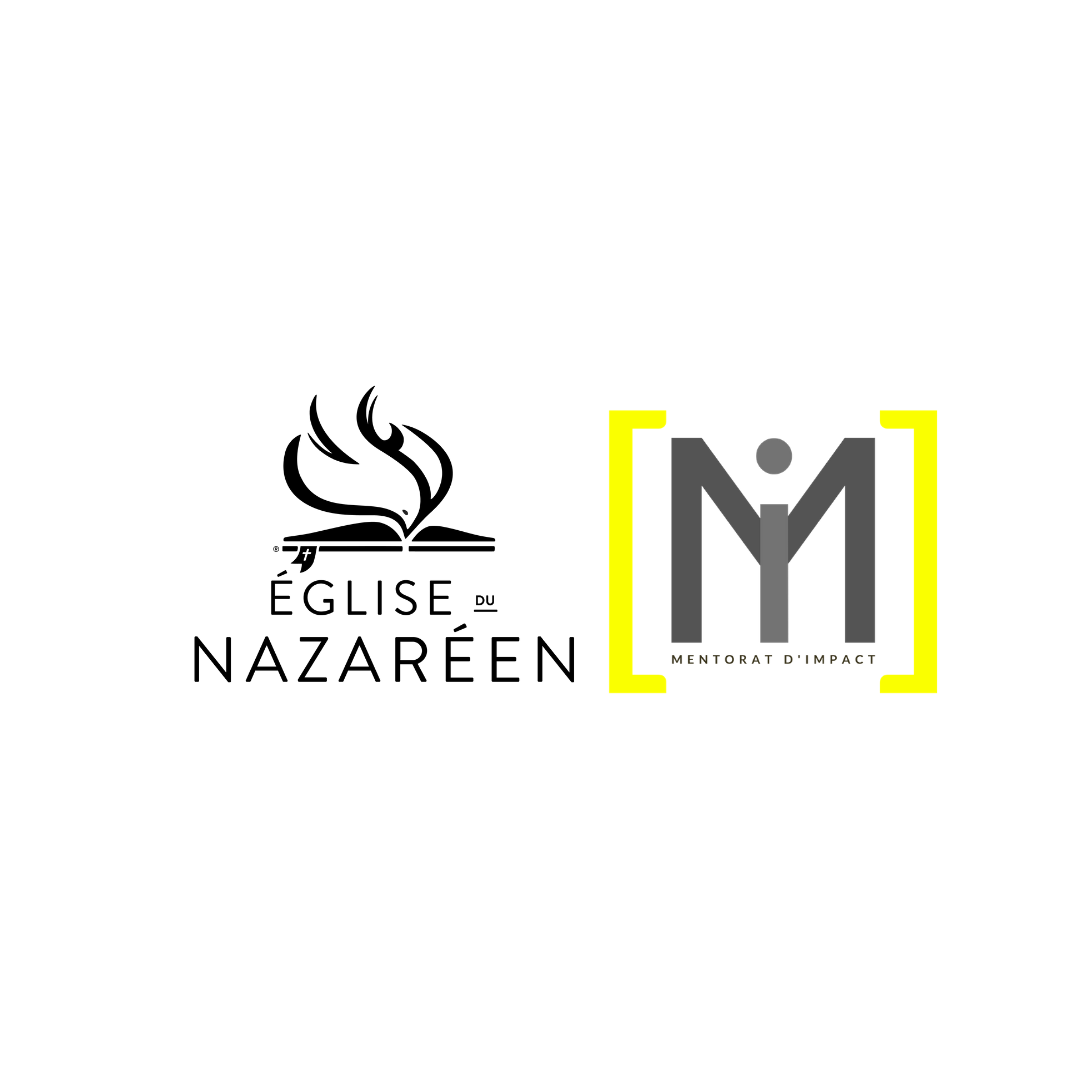 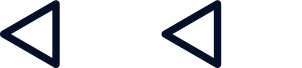 Approches du leadership d'équipe
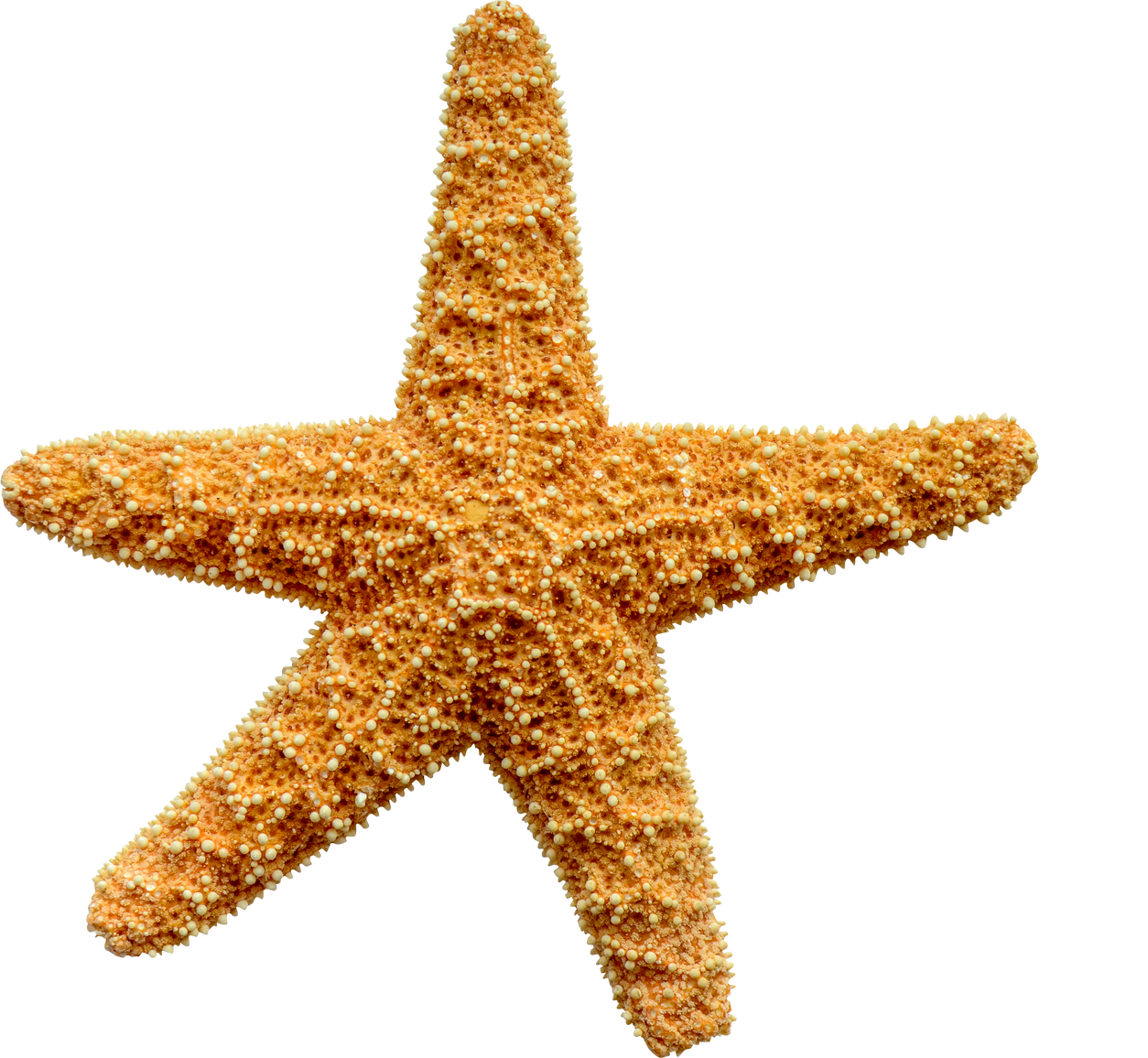 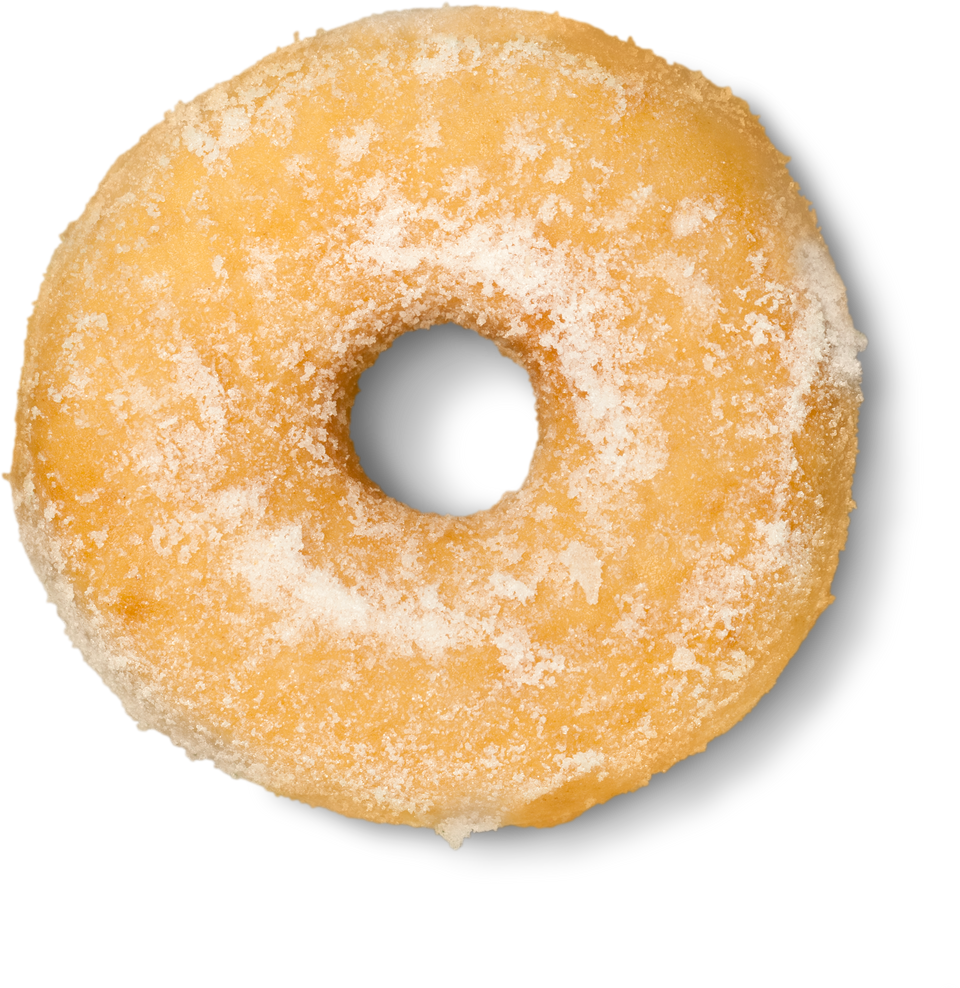 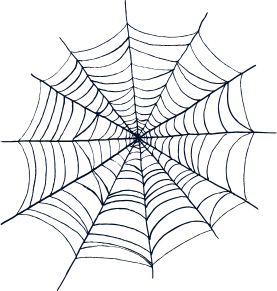 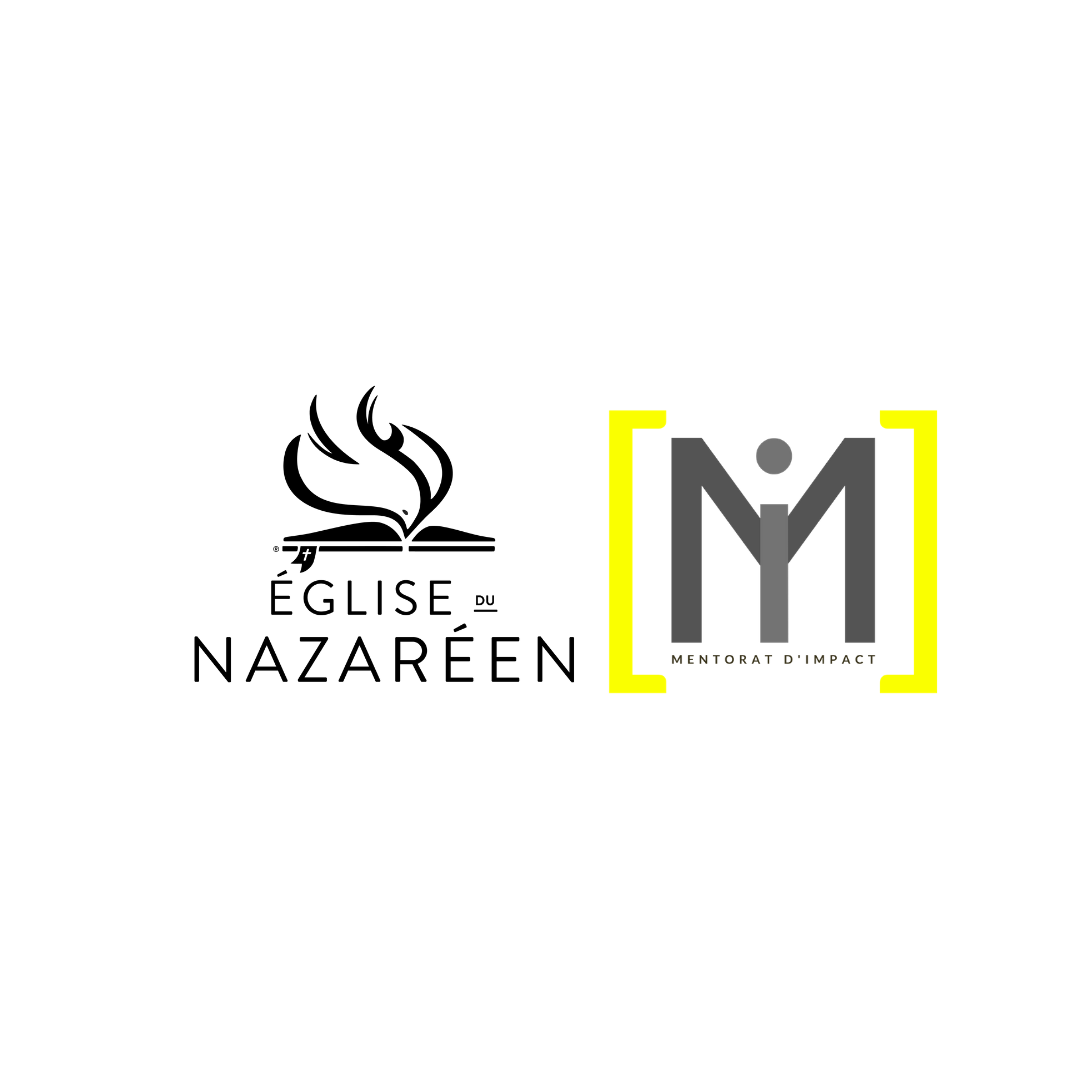 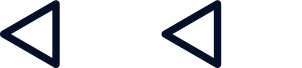 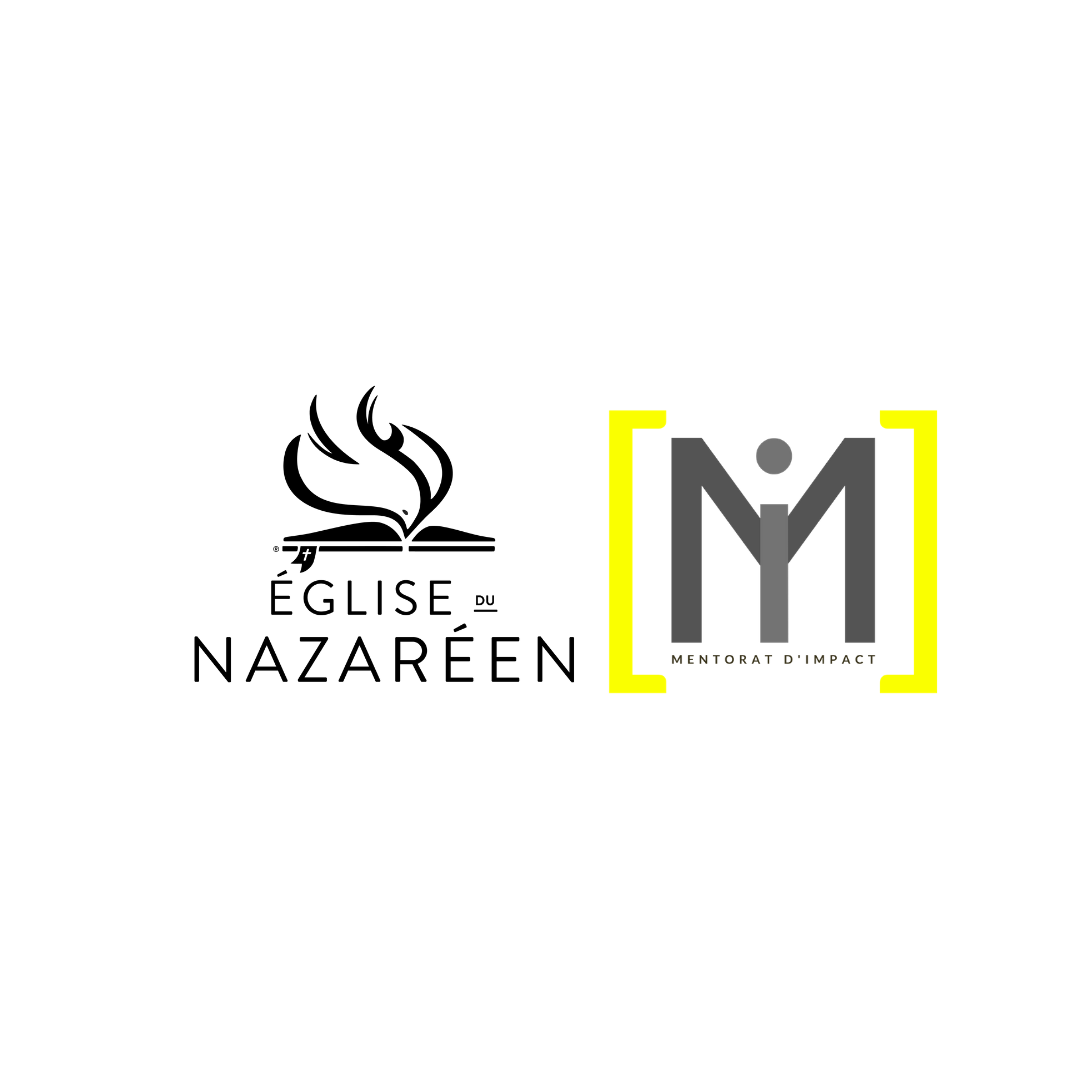 Comprendre votre équipe
Quand votre équipe a-t-elle été organisée?

Combien de membres sont dans l'équipe?

Si votre équipe a un nom, quel est-il?

Quel est le but de votre équipe?

En moyenne, combien d'interactions en face-à-face avez-vous avec les membres de l'équipe?
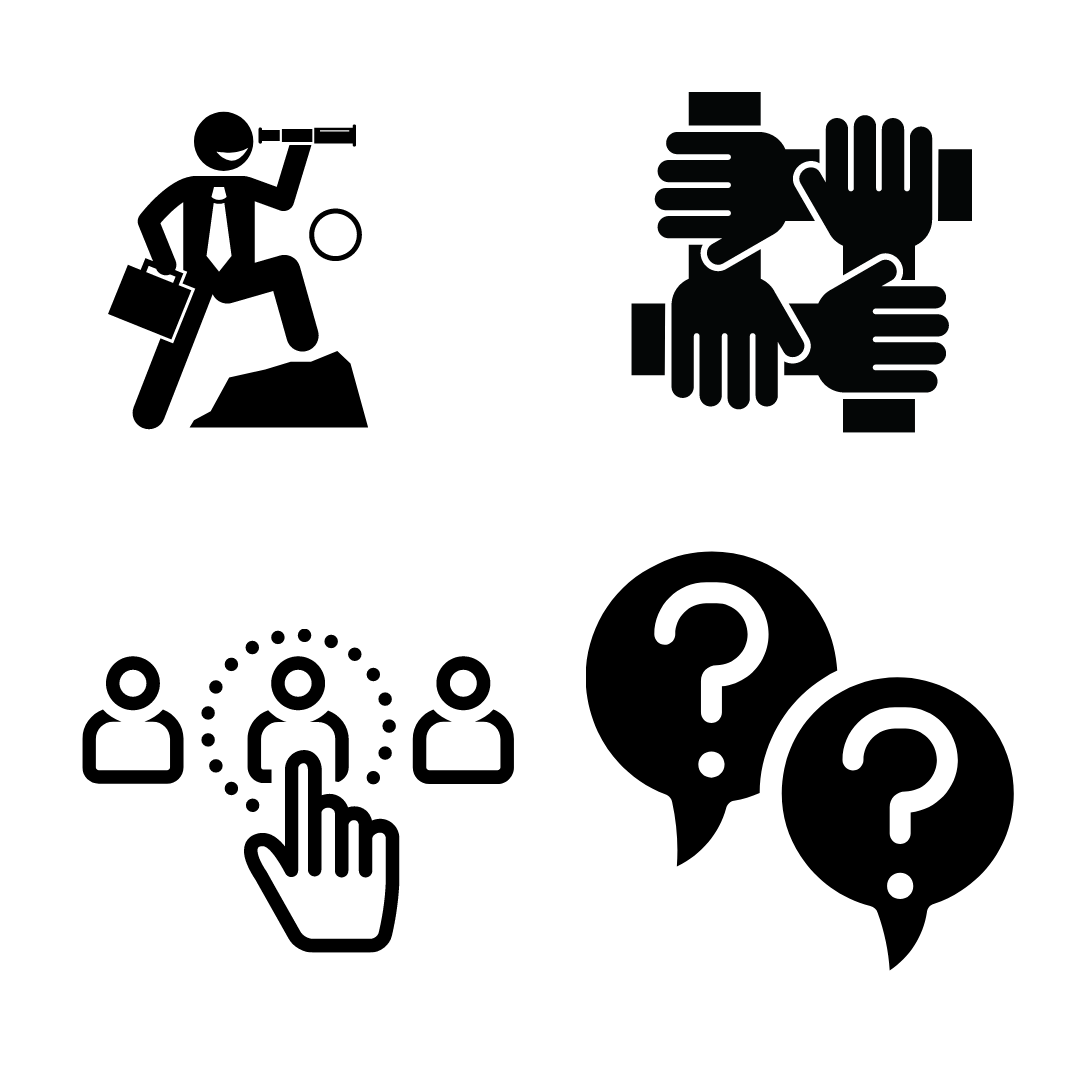 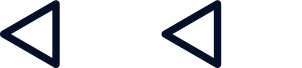 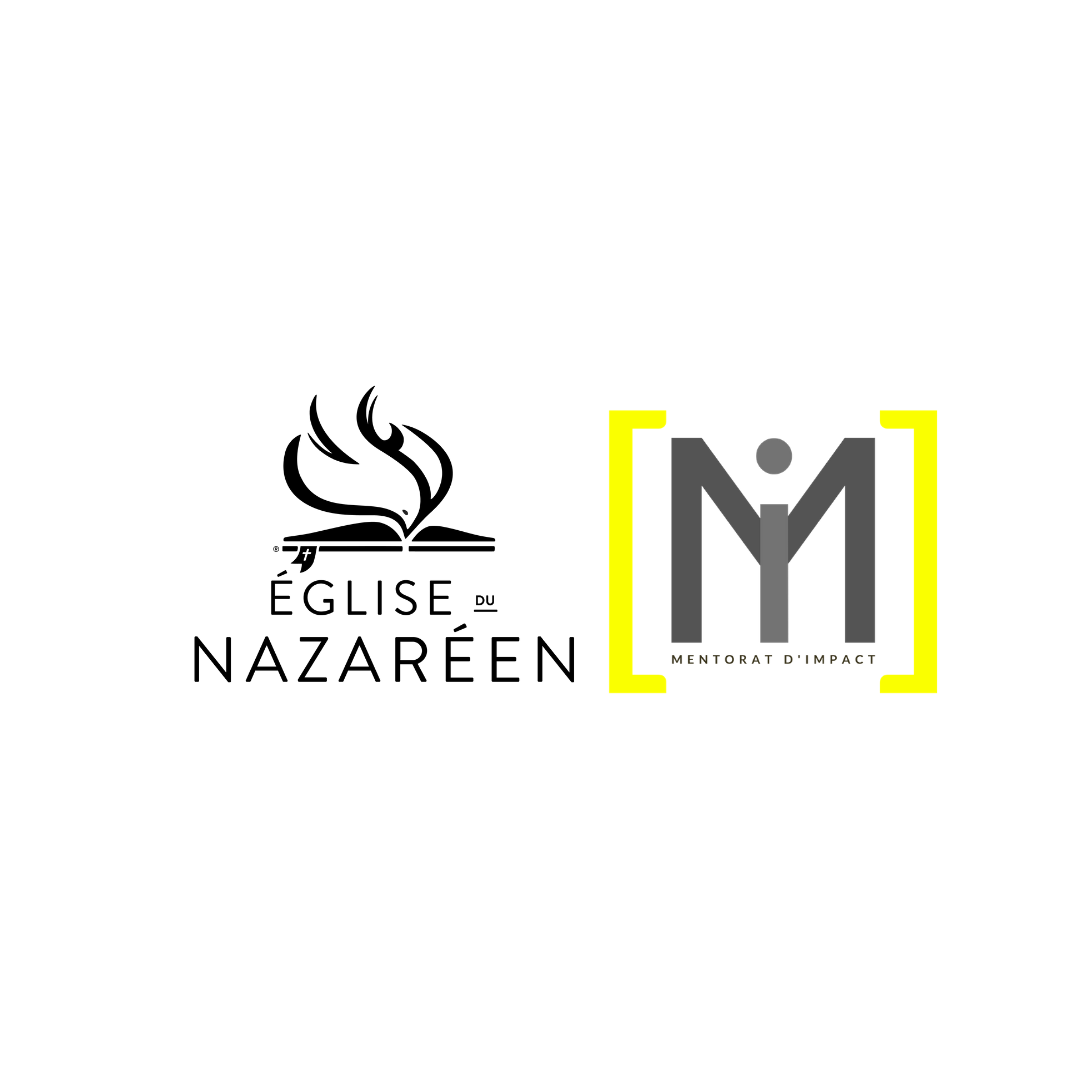 Comprendre votre équipe
Combien de membres de votre équipe actuelle faisaient partie de cette équipe il y a un an?

Quelles tâches effectuez-vous au sein de votre équipe?

Qu'est-ce que vous aimez le plus dans votre équipe?

Qu'est-ce que vous n'aimez pas dans votre équipe?
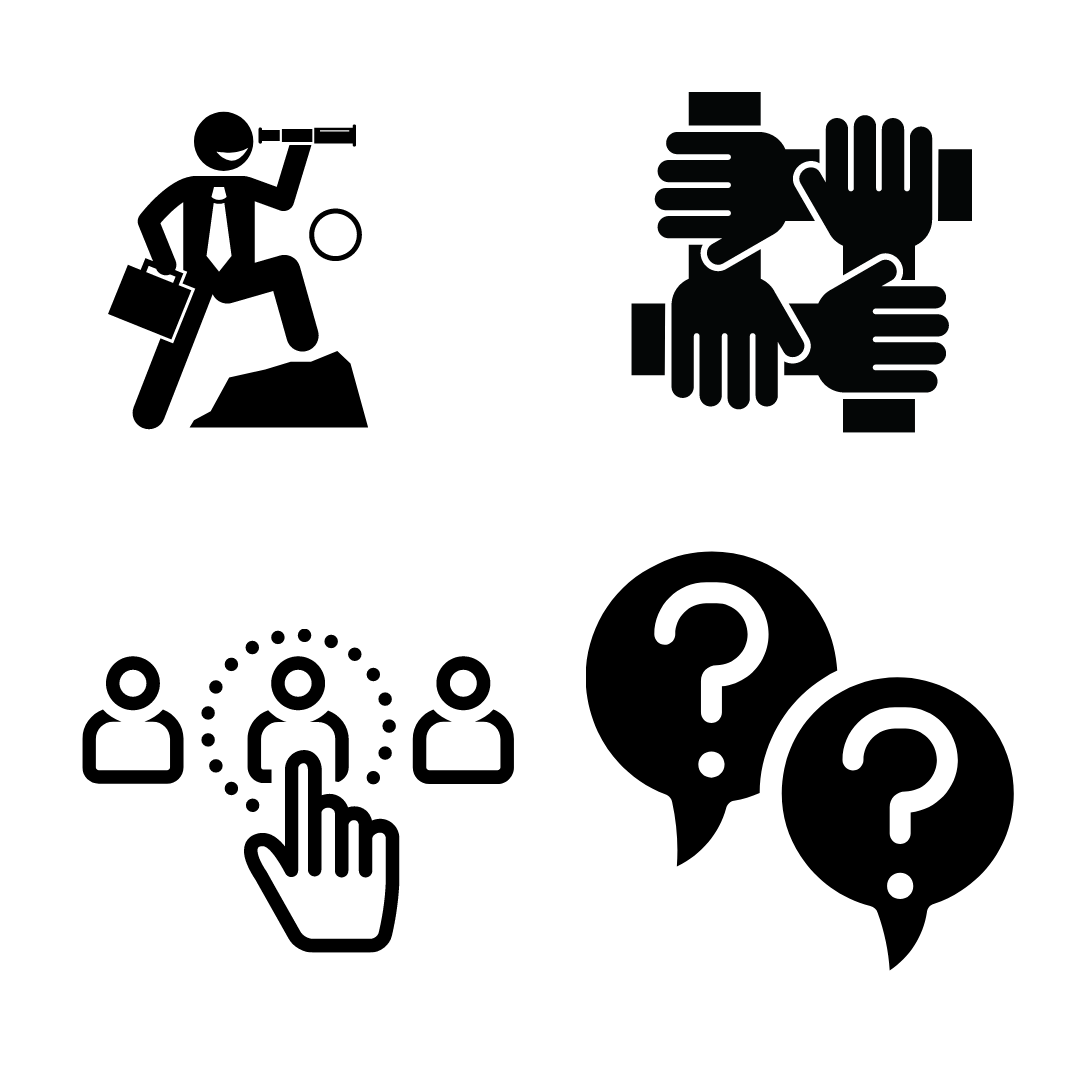 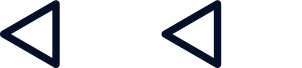 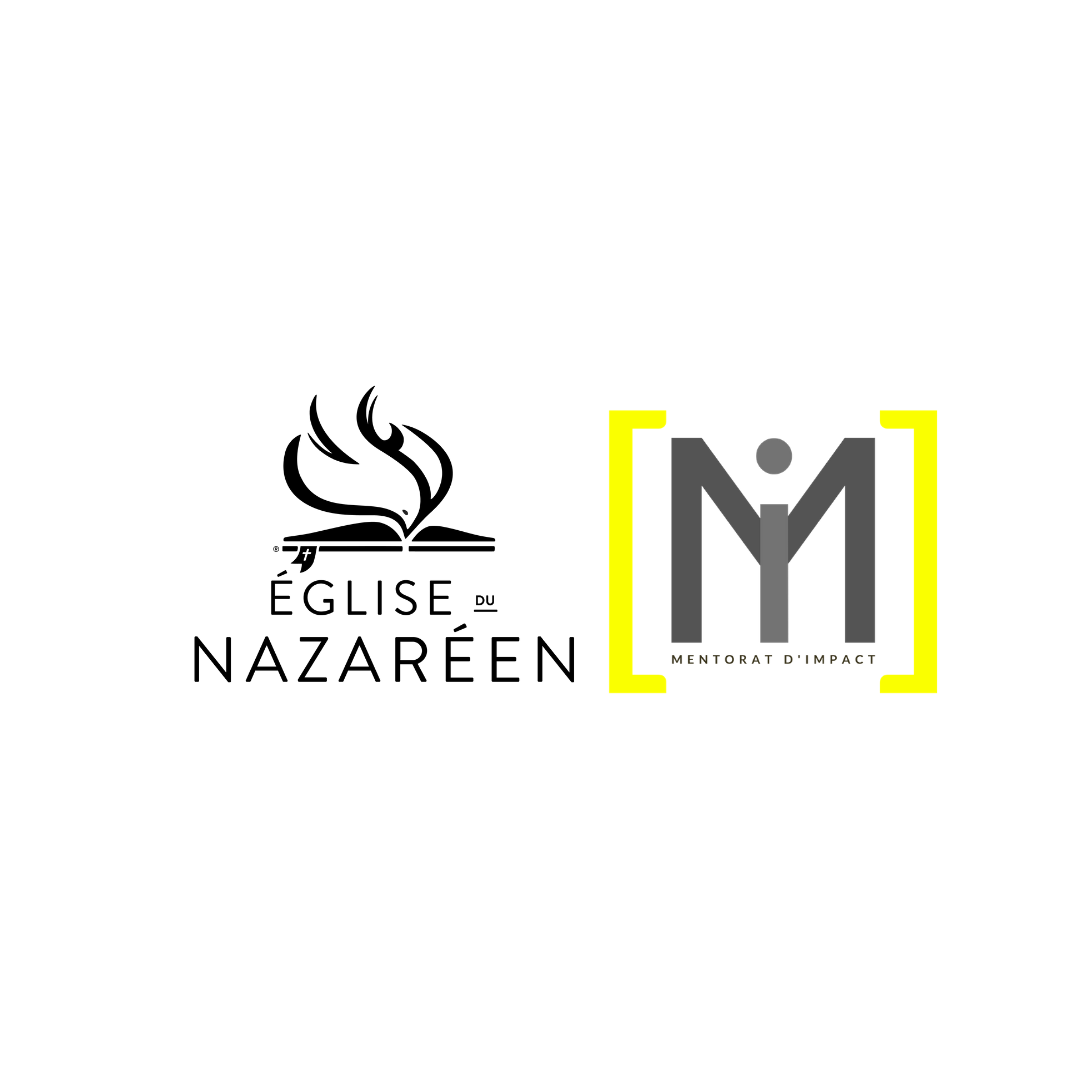 Évaluer votre équipe : tous, certains, quelques-uns ou aucun…
Se faire confiance

Lancer de quelque manière que ce soit pour faire le travail

Partager le même sens de la mission et du but

Résoudre un problème lorsqu'il survient

Sont-ils légitimement préoccupés par les perdus autour de vous
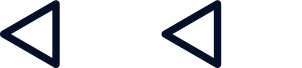 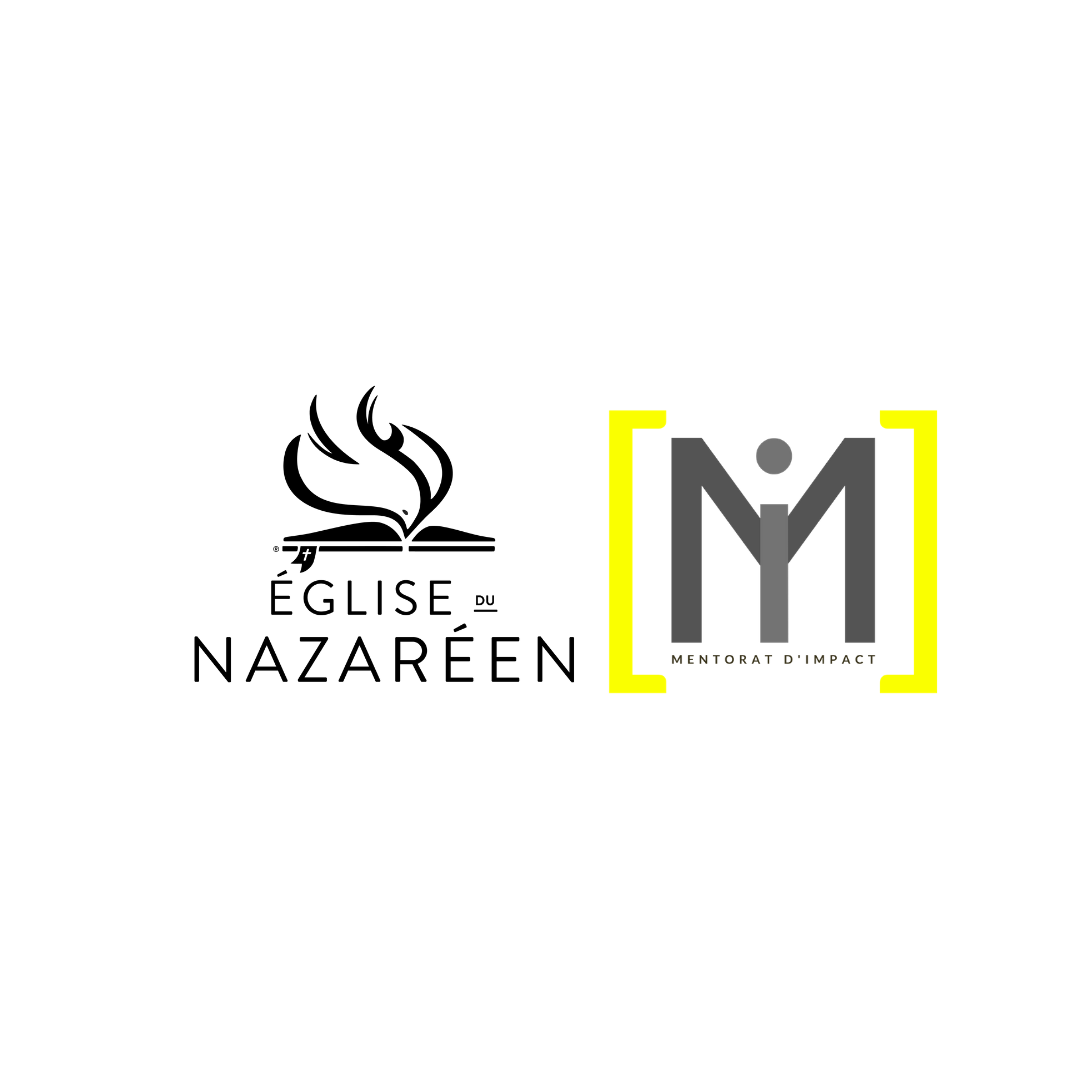 Évaluer votre équipe : tous, certains, quelques-uns ou aucun…
Écoutez-vous vraiment les uns les autres?

Se sentir à l'aise d'exprimer une opinion

Faire des compliments et des encouragements les uns aux autres

Sont-ils engagés dans le royaume de Dieu?

Valoriser les contributions des autres membres de l'équipe

Comprendre les priorités et les objectifs de notre équipe
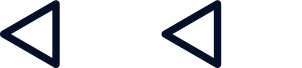 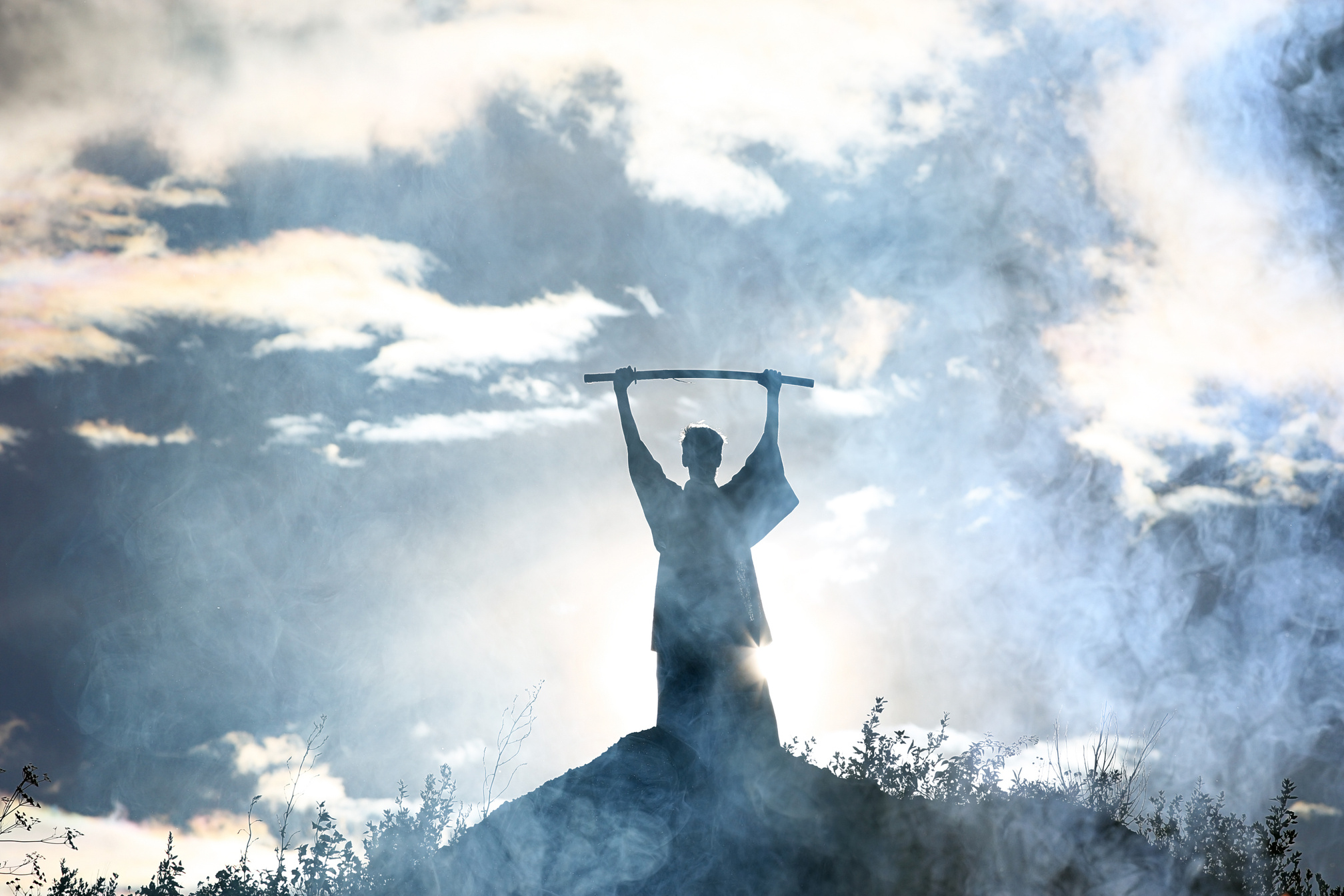 Succession de leadership : de Moïse à Josué
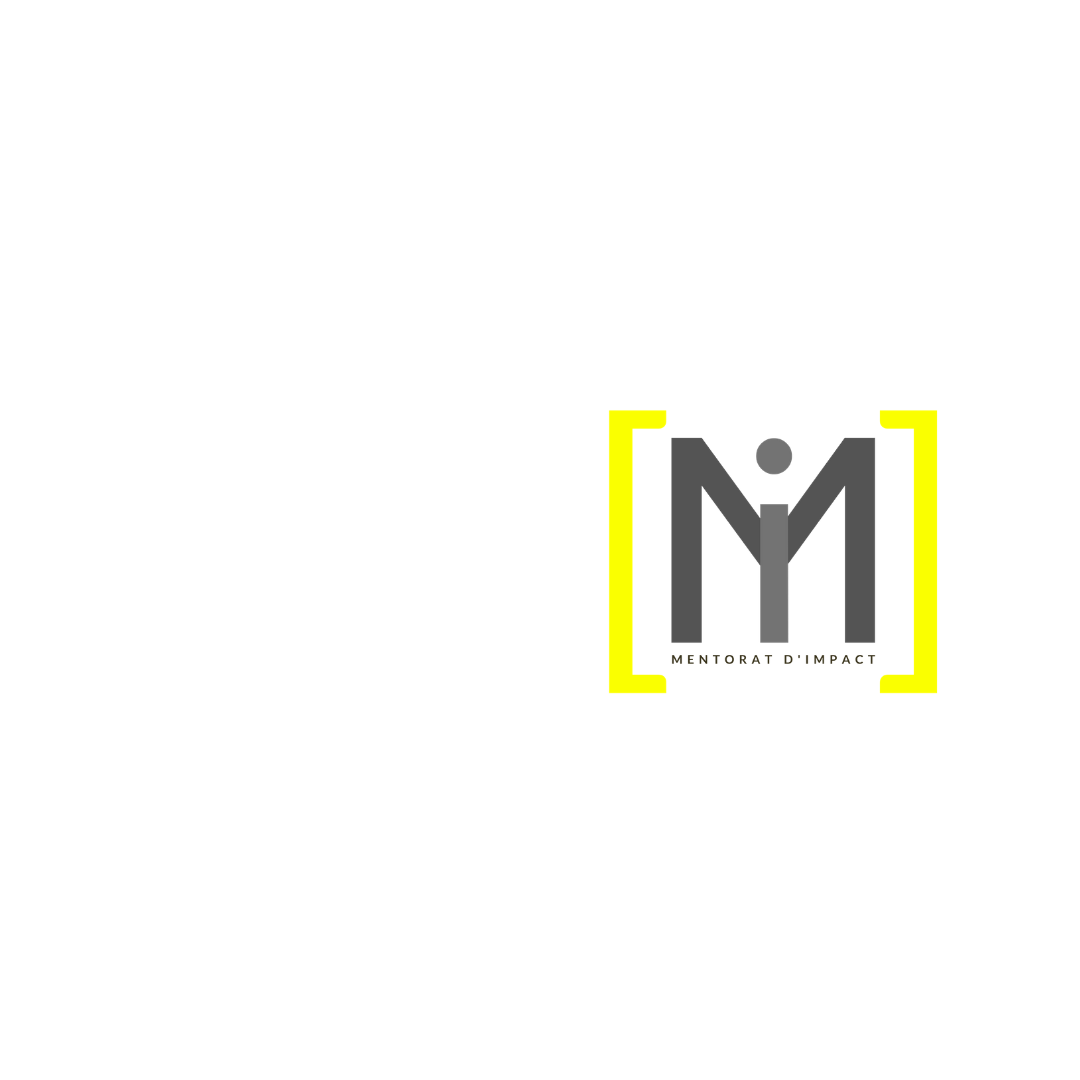 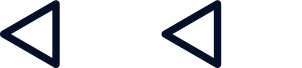 Sélection et accompagnement
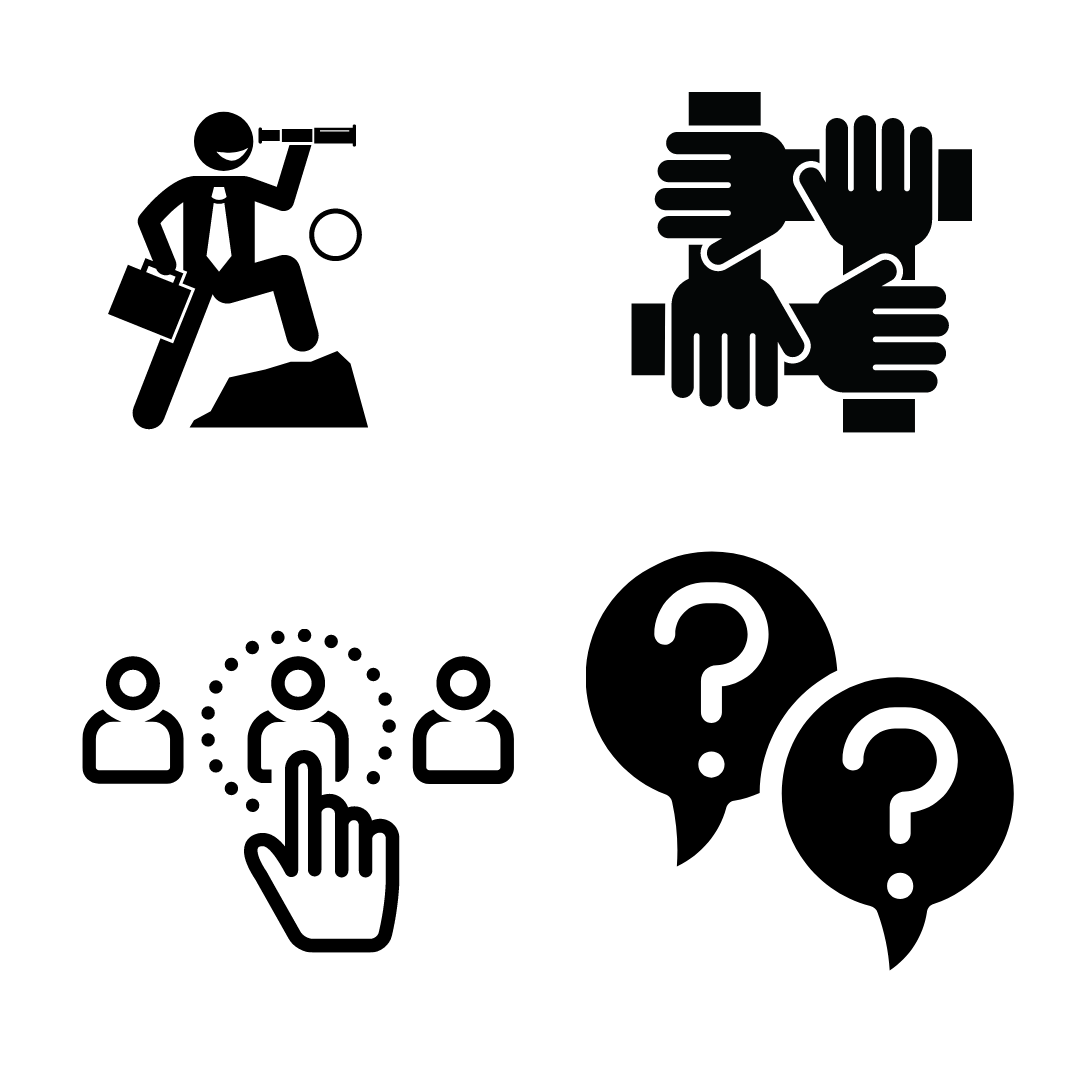 Révélation Divine
Accompagnement, pas nomination
Encouragement

Deutéronome 3:28
Nombres 27:18
Deutéronome 31:7-8
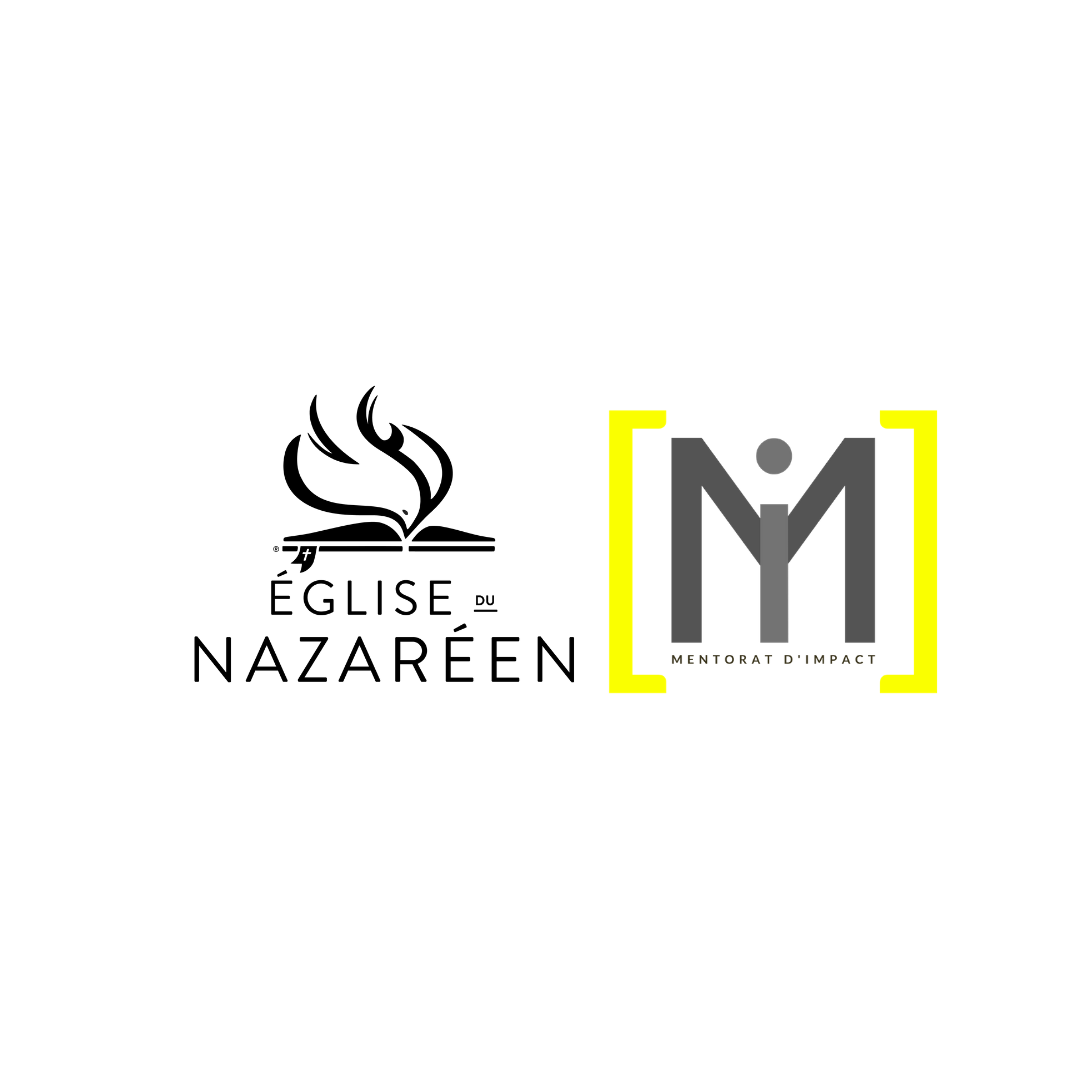 Développement par le Mentorat et l’Exemple
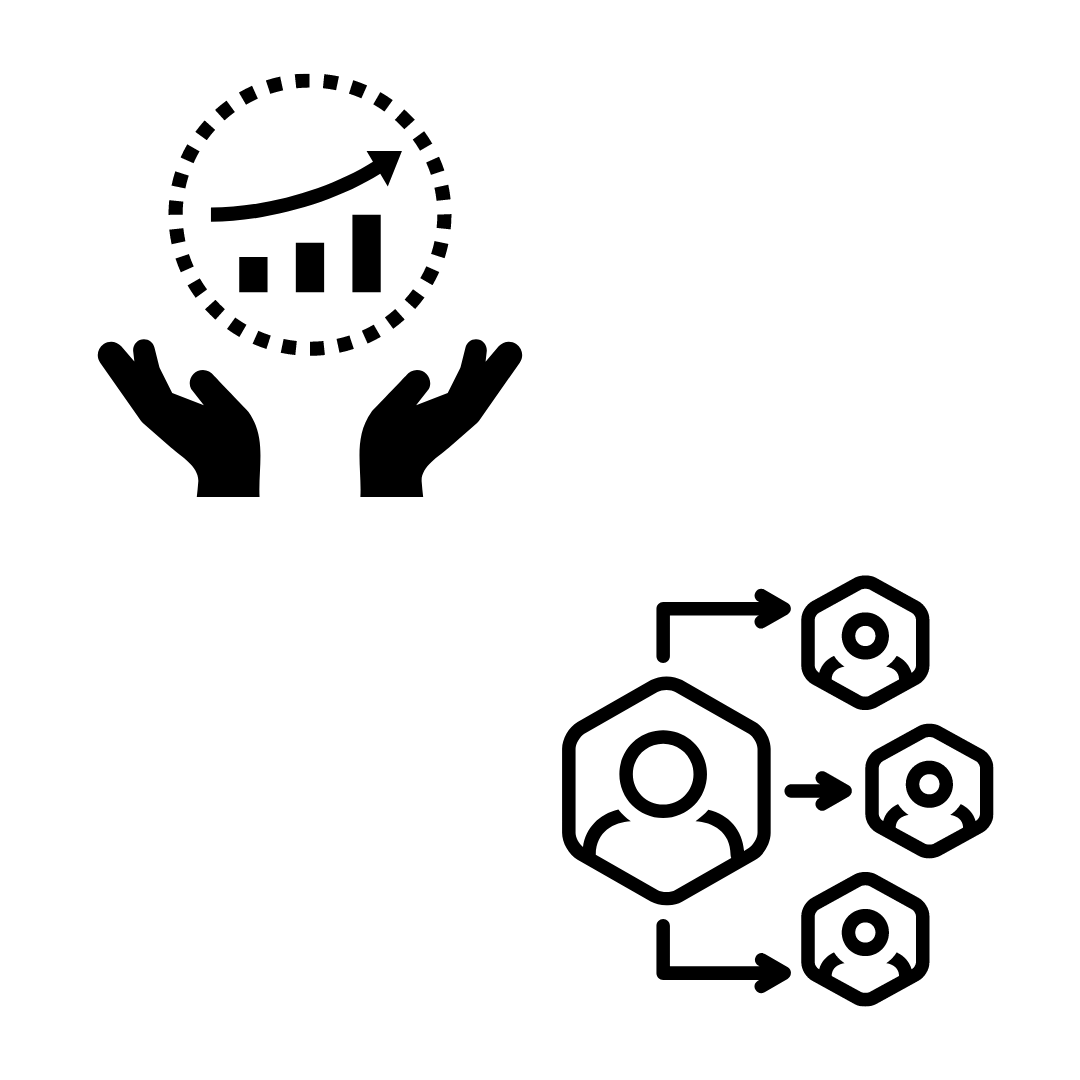 Le Leader comme un Mentor
Le Leader comme un Exemple
Le Leader comme un Protecteur

Exode 24:13-14
Exode 32:17-18
Exode 33:11
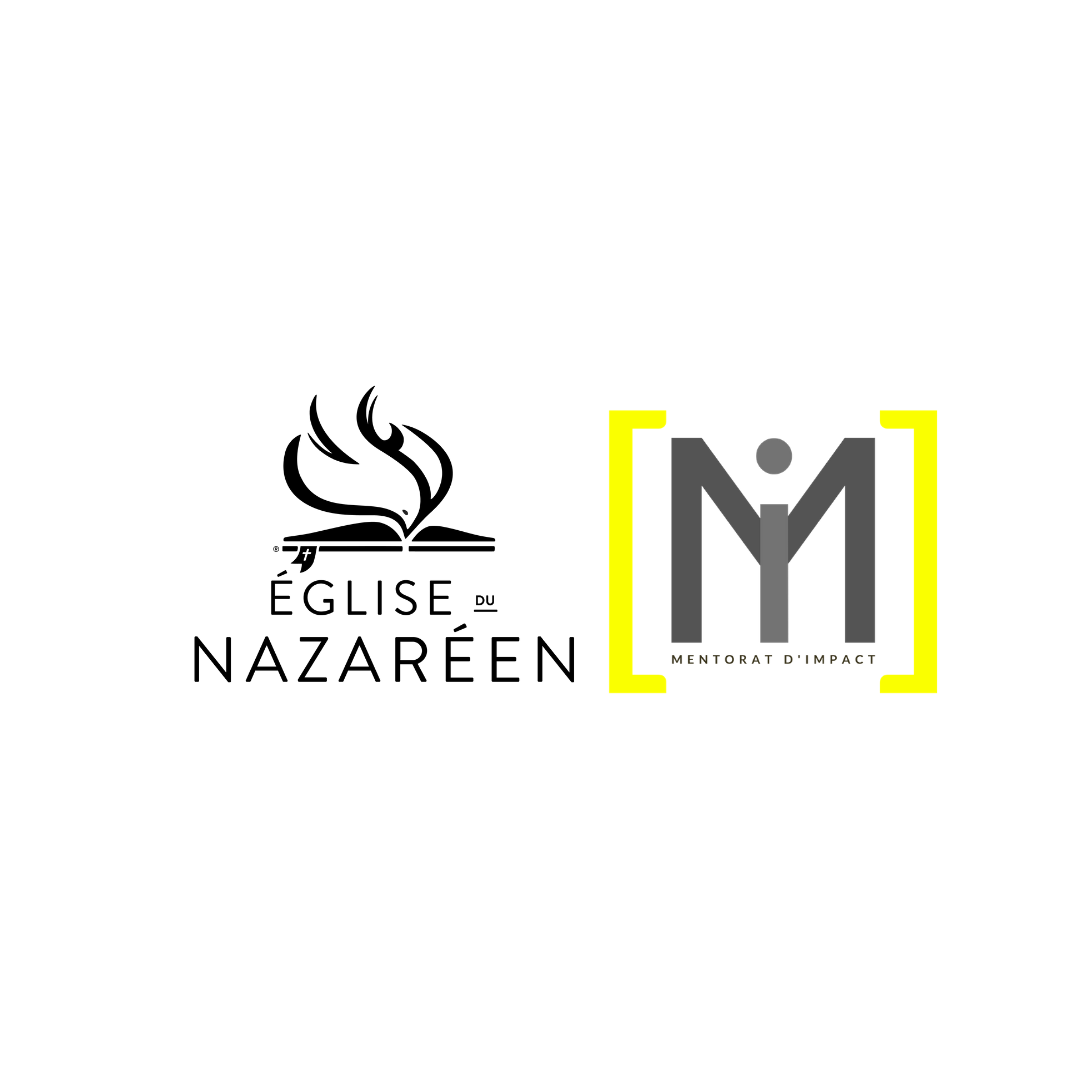 Délégation par l’Autonomisation et l’Enseignement
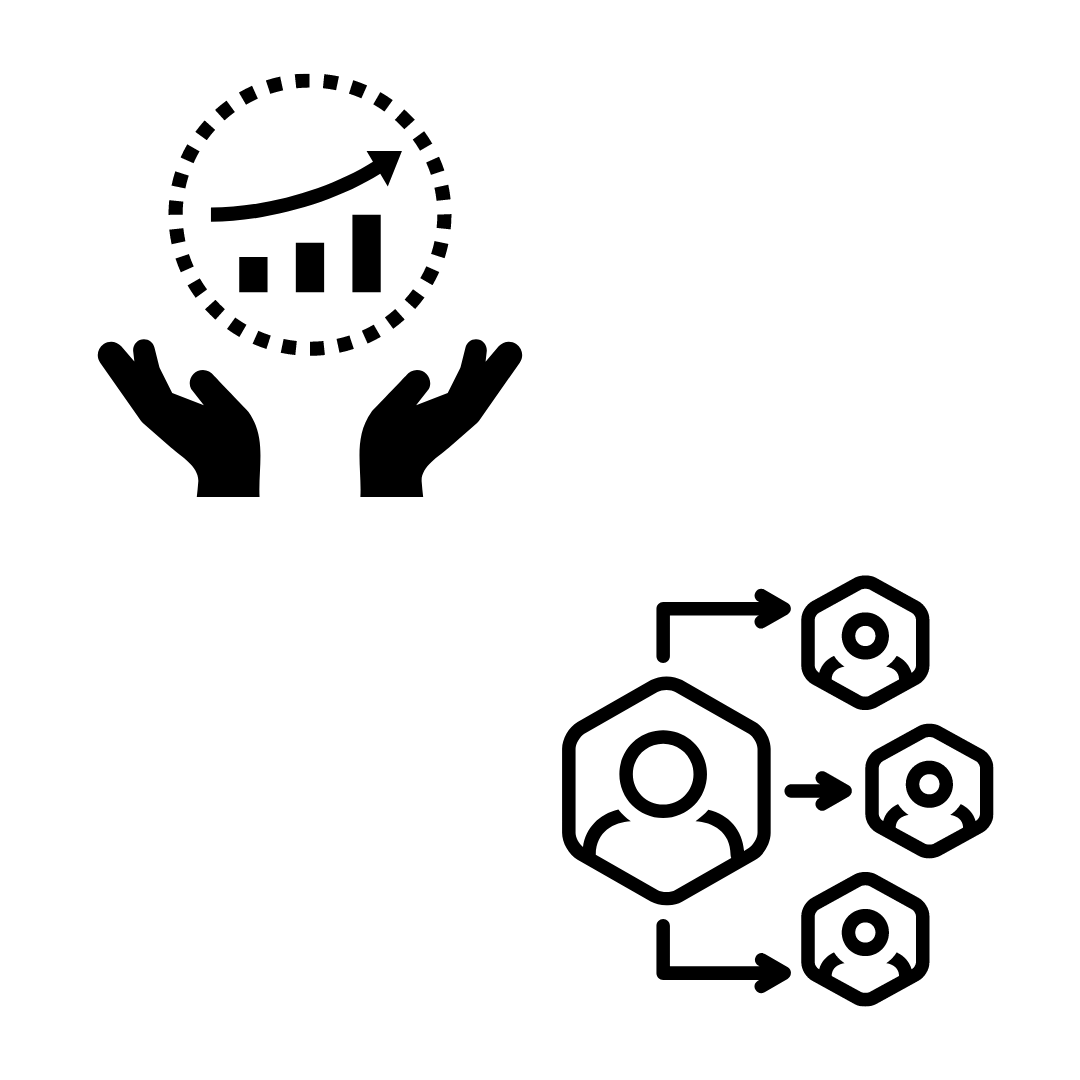 Le Principe de Délégation comme Signe de Succession
Vraie Délégation et non Intromission
Enseigner en Déléguant

Exode 17:9, 11
Nombre 11:28-29
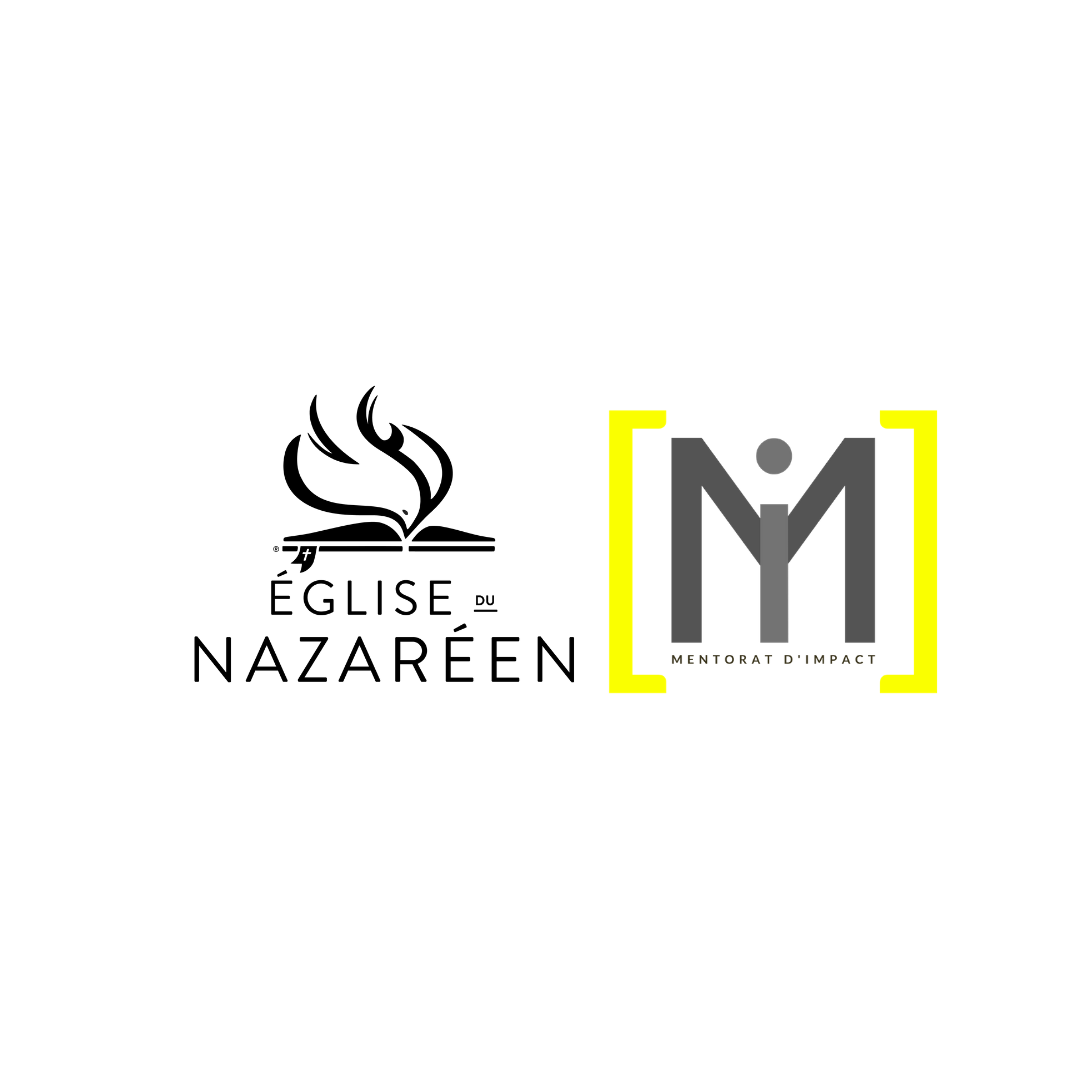